Peer Instruction Final Review
[Speaker Notes: This is the first peer instruction session!]
The per bit cost of Cache is ____ than Main Memory, while the number of clock cycles to access Cache is _______
Higher | Higher
Higher | Lower
Lower | Higher
Lower | Lower
None of the above
[Speaker Notes: B]
A cache hit means data from the requested memory address is in the cache, cache hits are slower to service that cache misses
True
False
[Speaker Notes: False. Should be A cache hit means data from the requested memory address is in the cache, cache hits are faster to service that cache misses]
The output value of a D flipflop reflects the input value to the flipflop after some propagation delay
True
False
[Speaker Notes: False. Should be after the next clock cycle]
A single D Latch can be used to store one bit of state in a sequential circuit based state machine
True
False
[Speaker Notes: False. Should be D flip flop. This is needed to prevent the output of a circuit becoming the input within the same clock cycle]
With 5 flip flops how many states can a sequential circuit implement
5
Log2 5
16
32
64
[Speaker Notes: D: 32]
For the combinational circuit described by this functionX = AB’C + A’C’ + A’B’ + A’BCHow many AND and OR gates will be needed to implement the function without any optimization
4 AND gates, 1 OR gate
1 AND gate, 4 OR gates
4 AND gates, 3 OR gates
3 AND gates, 4 OR gates
None of the above
[Speaker Notes: A]
A Multiplexor uses the values of its select lines/bits to set the value of a single output line to 1. A Decoder selects a single input line’s value to be passed on as the value on its output line
True 
False
[Speaker Notes: False. Terms are switched]
The following truth table represents what logical operation
OR
NOR
NAND
XOR 
None of the above
[Speaker Notes: D: XOR]
A ____adder has inputs A=0, B=1, and carry-in Cin=1. What would be the sum bit S and the carry-out bit Cout?
Half, S=0, Cout=1
Full, S=0, Cout=0
Half, S=1, Cout=1
Full, S=1, Cout=0
None of the above
[Speaker Notes: E. Should be Full, S=0, Cout=1]
A Decoder with 7 outputs has ____ select lines.A Mux/Multiplexor with 19 inputs has ____ select lines.
2, 5
5, 2
6, 3
3, 5
None of the above
[Speaker Notes: D]
Given this series of inputs 00, 01, 10, 11, with input A being the MSB and B the LSBWhat is the series of outputs for the following circuit
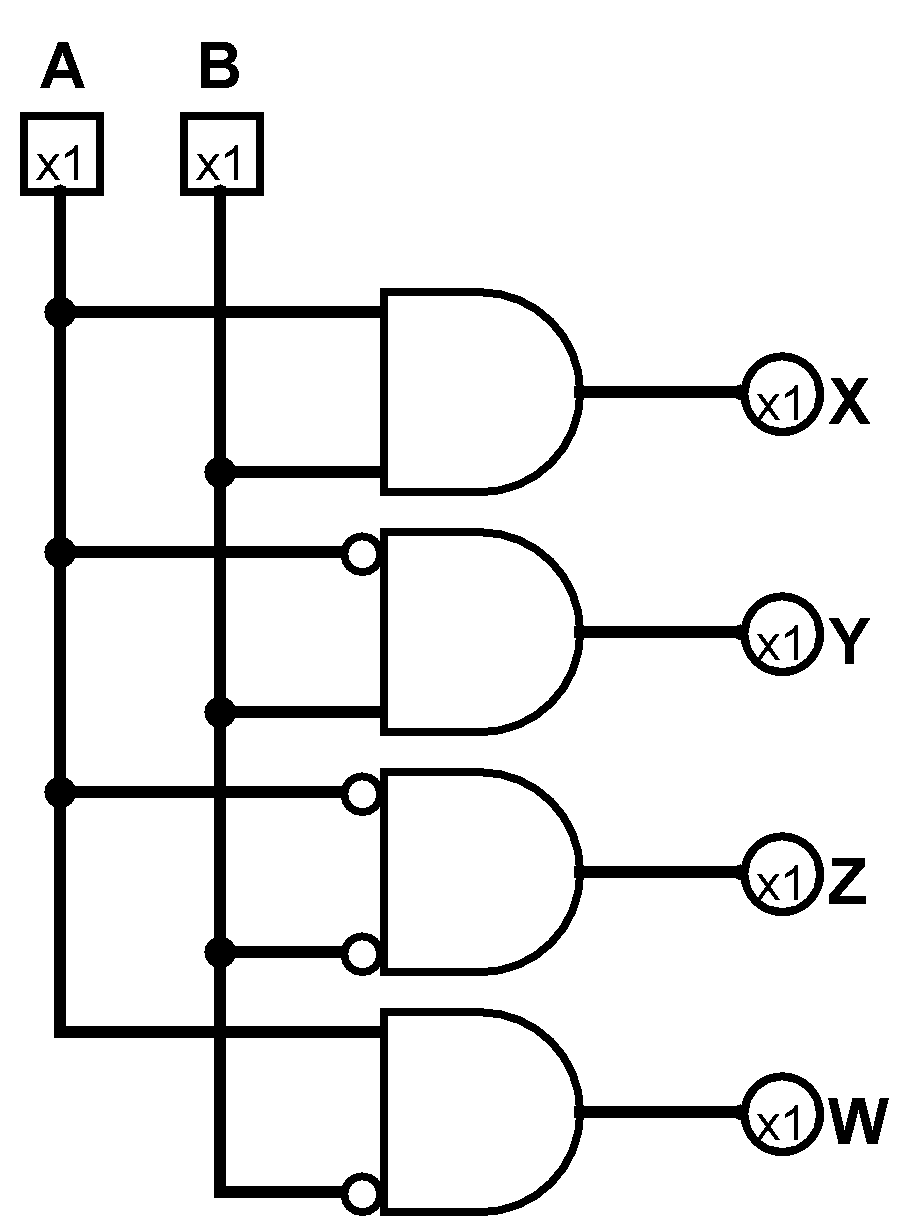 Z, X, W, Y
X, Y, W, Z
Z, Y, W, X
X, W, Y, Z
None of the above
[Speaker Notes: C]
Given the following circuit and the input A=1, B=0, what will be the values for Y, W, and Z
1, 1, 0
0, 1, 1
0, 0, 0
1, 0, 1
None of the above
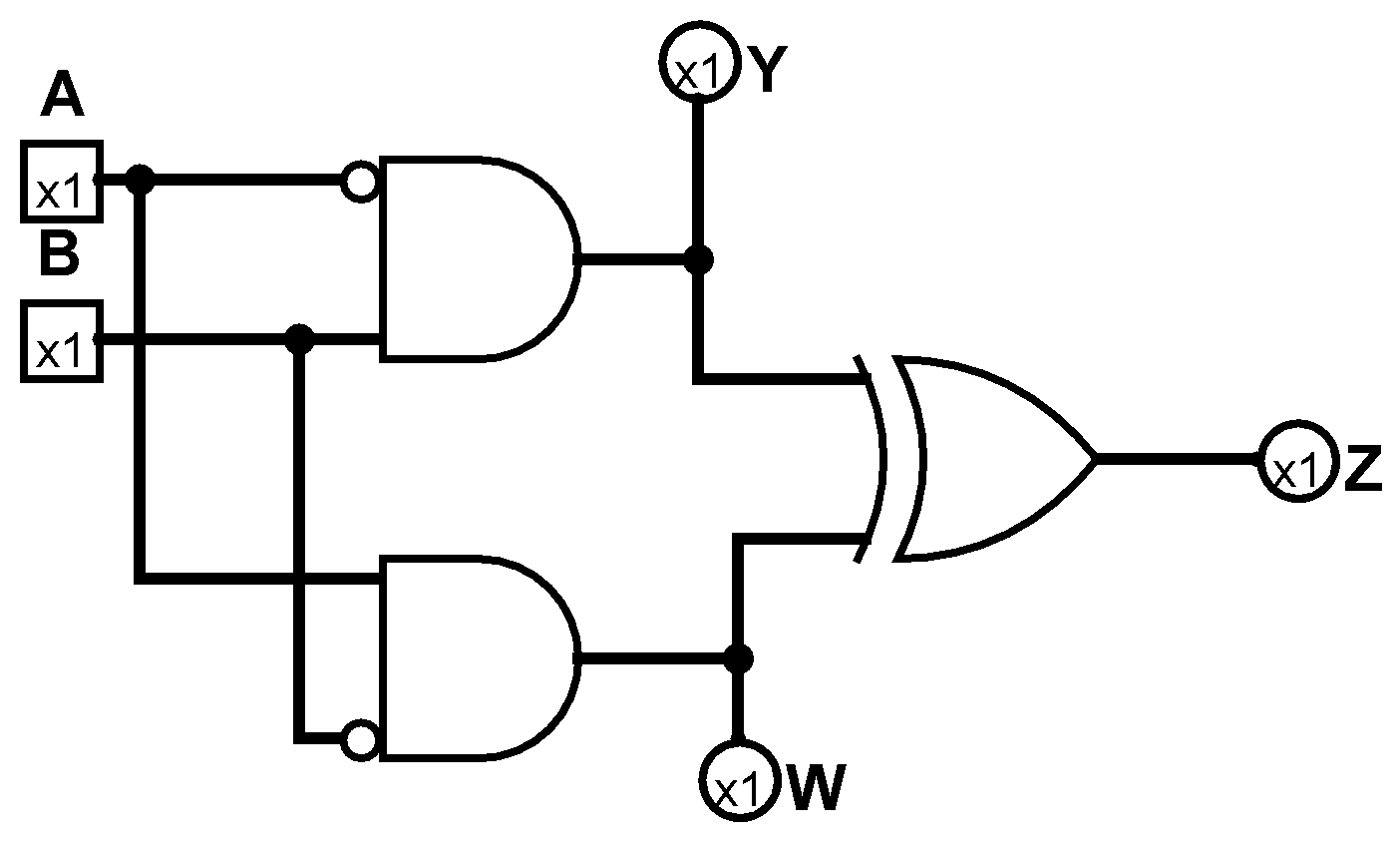 [Speaker Notes: B]
The MDR holds addresses that are used by the memory to load and store data
True
False
[Speaker Notes: False. Should be MAR]
What type of state machine is depicted in figures A and B?
B
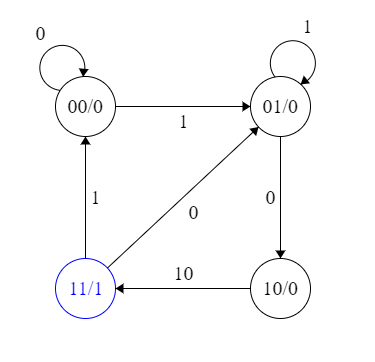 A
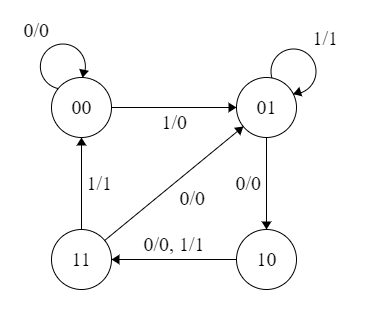 A:Moore, B:Mealy
A:Mealy, B:Moore
A:Mealy, B:Mealy
A:Moore, B:Moore
None of the above
[Speaker Notes: Answer is B) Mealy has output associated with a transition, Moore output associated with a state]
Mealy machines can sometimes use fewer states to represent the same process than Moore machines, and all Mealy machines can be simulated with a Moore machine
True
False
[Speaker Notes: False. Should be all Moore machines can be simulated with a Mealy machine]
The purpose of the IR is to hold the address of the next instruction
True
False
[Speaker Notes: False. Should be PC]
Inputs to the global data bus on the LC3 are moderated by “tri-state devices” i.e GateALU.Only one device can read the from the bus in a given clock cycle.
True | True
True | False
False | True
False | False
[Speaker Notes: False. Should be all devices can read from the bus in a given clock cycle]
The BR instruction takes 5 clock cycles on the LC3
True
False
[Speaker Notes: False. Should be 4 cycles, 3 for fetch phase, 1 more to finalize the BR]
Given a direct mapped cache with 4 byte words, 32 bit address space, byte addressing, and the following address partition:
What is the block size in bytes? How many blocks are in the cache?

512 bytes, 16 blocks
256 bytes, 64 blocks
1024 bytes, 32 blocks
128 bytes, 32 blocks
None of the above
[Speaker Notes: E. Should be 1024 bytes, 16 blocks]
What logical operation does the following circuit implement
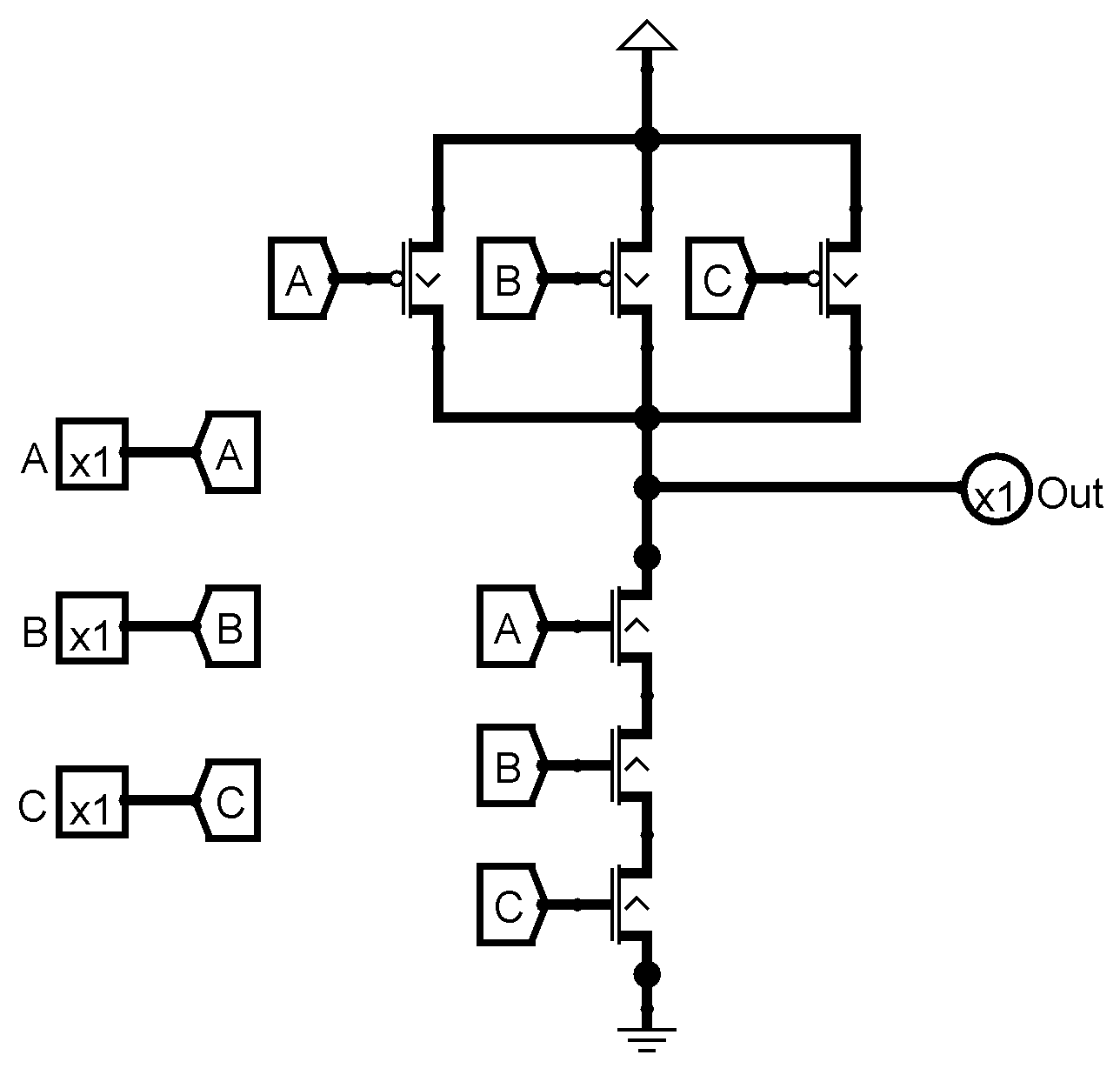 OR
NOR
NAND
XOR
None of the above
[Speaker Notes: C: NAND]
Order of magnitude clock speed increases and similar increases in chip power levels are seen as ways to improve processor performance in the future
True
False
[Speaker Notes: False. Should be more cores, accelerators(GPU/TPU), Special IP blocks/ASICs]
Add the following Hex numbers together and show the result in Hex.0xD03 + 0x278
0xF2D
0xE08
0xF8A
0xF7B
None of the above
[Speaker Notes: D]
All else being equal a cache with higher associativity will have lower _________ misses
Capacity
Conflict
Compulsory
Coherence
[Speaker Notes: B]
The reason for caches is processor speed improvements have not kept pace with memory improvements over the last ~40 years
True
False
[Speaker Notes: False. Should be The reason for caches is memory speed improvements have not kept pace with processor improvements over the last ~40 years]
Bandwidth: rate of data transferLatency: time between requesting data and receiving the data
True
False
[Speaker Notes: True]
The Boolean expression represented by the following circuit is?
C’A + C’BA + C’BA’
A’C + CBA’ + ABC
BC + ABC’ + CB’
None of the above
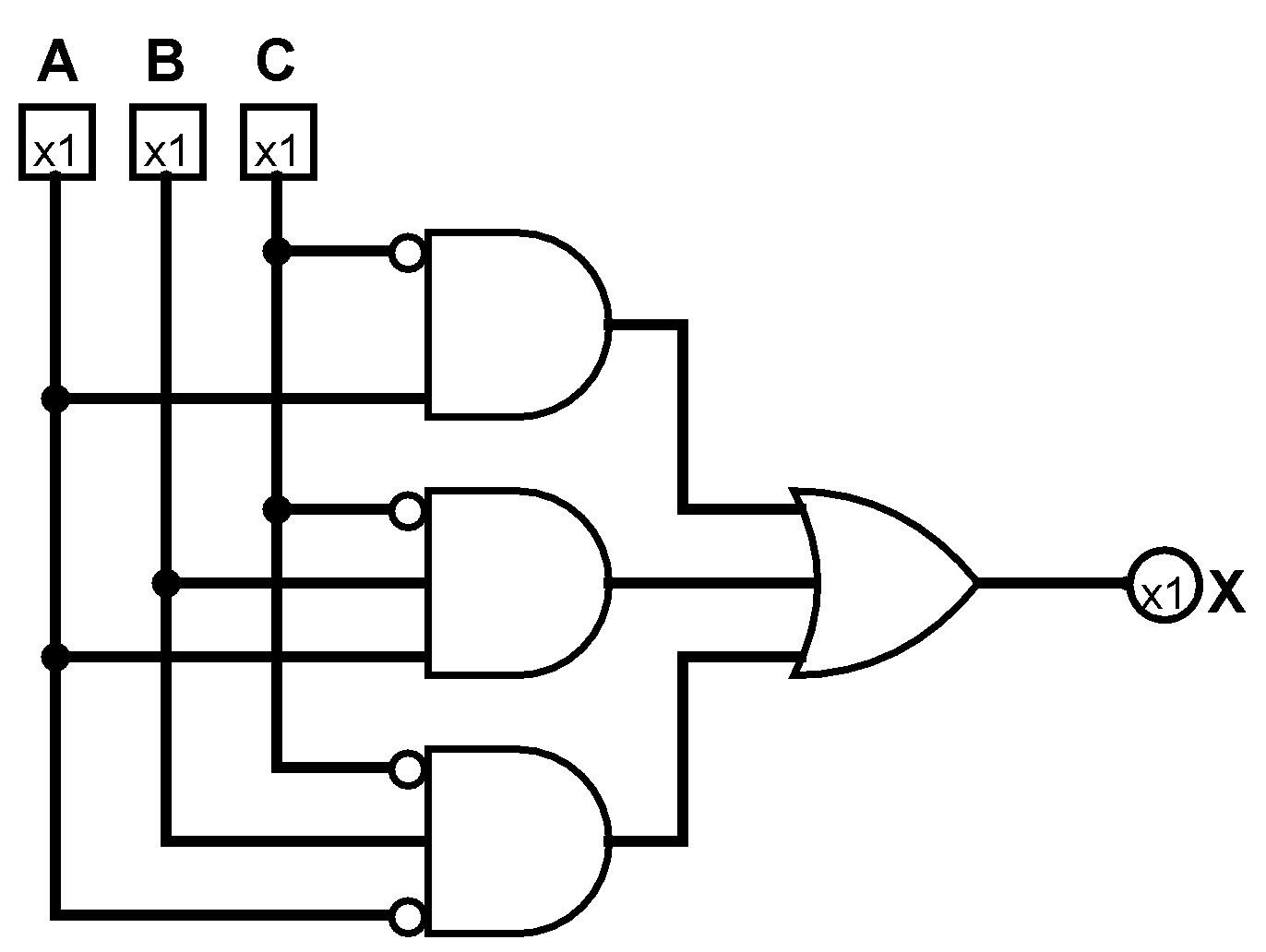 [Speaker Notes: A]
Which truth table matches the following state machine
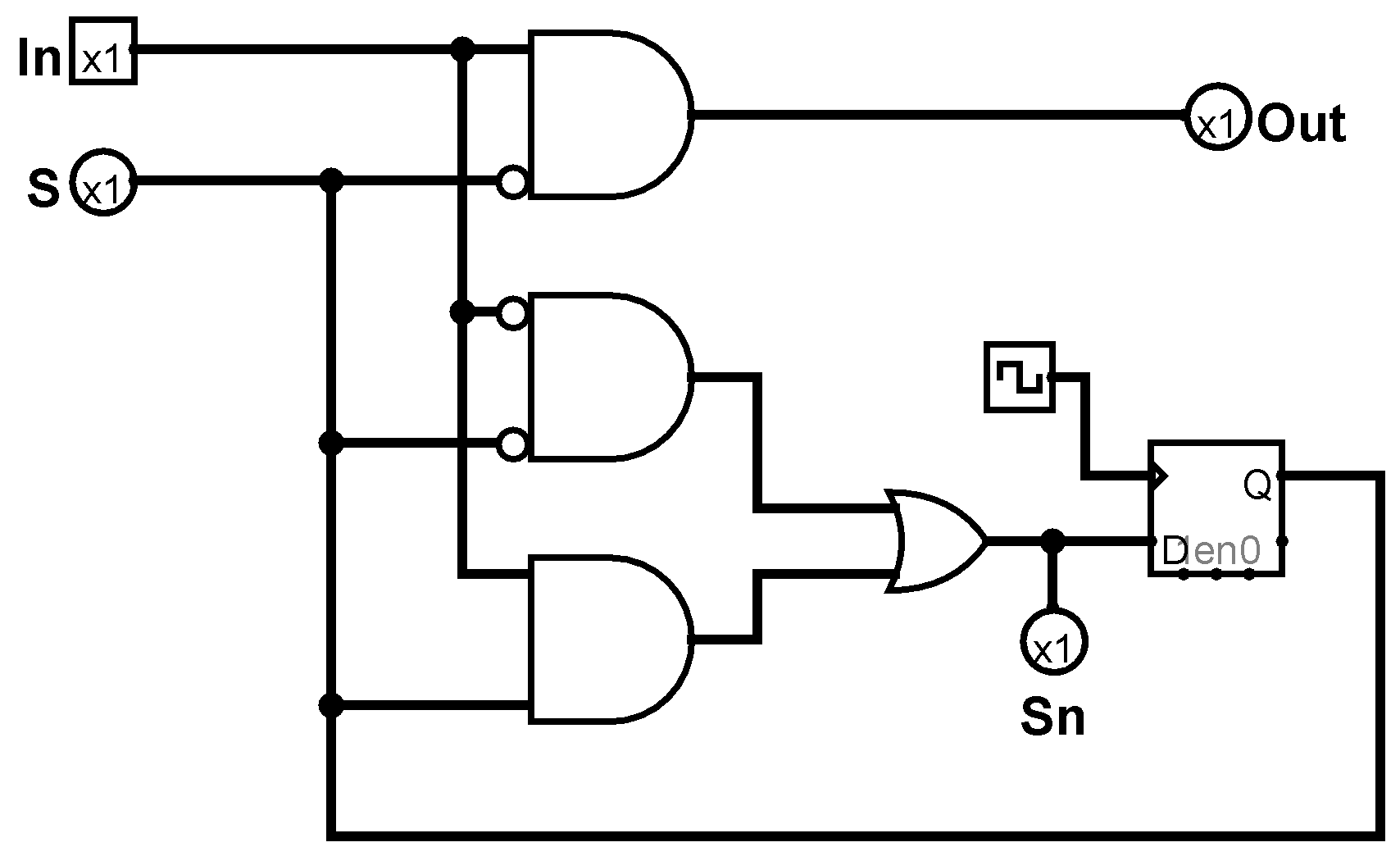 A
C
B
[Speaker Notes: C]
Things to take away from this class
Work at the highest level of abstraction that you can.
Knowing what is happening at lower levels can help you to solve problems related to
Performance
Correctness
Security
Google your error messages
Let your subconscious do some of the work
Start early